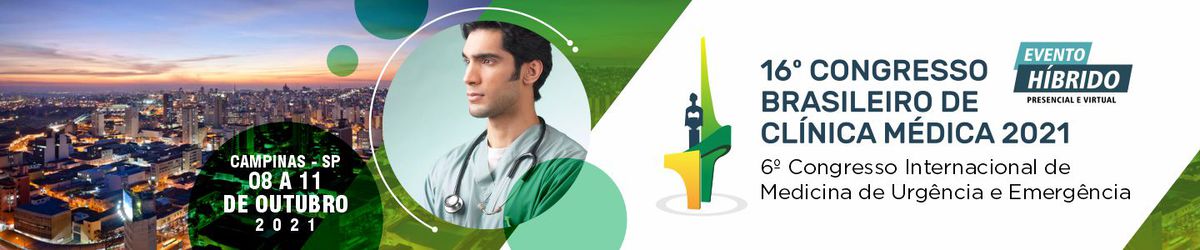 As consultas médicas como um espaço de apoio aos pacientes oncológicos
William Messias Silva Santos1; Jaqueline Silva Santos2; Raquel Dully Andrade3; Nadia Veronica Halboth1
1. Universidade Federal dos Vales do Jequitinhonha e Mucuri (UFVJM) – Campus JK; 
2. Secretaria de Estado de Saúde de Minas Gerais/Superintendência Regional de Saúde de Passos;
3. Universidade do Estado de Minas Gerais (UEMG) - Unidade Passos.
Introdução/Fundamentos
Resultados
Nos relatos dos participantes da pesquisa, observou-se a importância das conversas com os médicos durante as consultas oncológicas. Houve relatos que durante a consulta o paciente tem a oportunidade e a liberdade de conversar sobre diferentes aspectos da vida com o seu médico, o que proporciona uma sensação de acolhimento. Além disso, em algumas narrativas, notou-se a relevância do tempo que o médico disponibiliza para conversar com o seu paciente, a atenção dispensada por ele e a capacidade de explicar a situação do paciente e as opções disponíveis de tratamento, suas vantagens e desvantagens, com uma linguagem acessível.
A relação médico-paciente não deve se restringir ao diagnóstico e ao tratamento da patologia. A confiança do paciente no médico e a personalização do tratamento contribuem para a participação ativa do paciente1 e, consequentemente, em melhores prognósticos. Na oncologia, assim como nas demais áreas, é necessário que o médico seja empático, buscando construir canais de diálogo, entender o sofrimento humano e respeitar a individualidade e a personalidade dos pacientes2. Destarte, a ausência do cuidado humanizado pode interferir negativamente na adesão do paciente ao tratamento e proporcionar impactos emocionais que o fragiliza3.
Conclusões/Considerações Finais
Objetivos
Através deste estudo, notou-se a importância da ampliação do olhar do médico considerando as necessidades biopsicossocioespirituais dos pacientes oncológicos, o que pode configurar-se como uma forma de apoio. Destaca-se a relevância do diálogo médico-paciente, que não deve se restringir ao informar o paciente, mas sim propiciar meios que viabilizem a elaboração de plano conjunto do médico com o paciente no manejo do câncer, buscando maior adesão ao tratamento e melhor prognóstico.
Analisar nos relatos de pacientes oncológicos de baixa renda o apoio social fornecido pelos médicos.
Métodos
Estudo descritivo com abordagem qualitativa, desenvolvido em um município do interior de Minas Gerais, Brasil, com sete pacientes oncológicos de baixa renda assistidos por um núcleo de voluntários. Os dados foram coletados, de dezembro de 2019 a março de 2020, por meio de entrevistas semiestruturadas, gravadas e analisados utilizando-se a análise de conteúdo, modalidade temática indutiva. Ressalta-se que este trabalho faz parte de uma pesquisa maior, aprovada pelo Comitê de Ética em Pesquisa, com o seguinte número do parecer: 3.229.421.
Referências Bibliográficas
1 Morais GB, Oliveira EP, Alexandre JKL, Ferreira LHRM, Cruz MR, Cavalcanti TRF. Valia do Vínculo na Relação Equipe Multidisciplinar-Paciente Oncológico para a Continuidade do Cuidado: uma Revisão Integrativa. Revista Saúde e Ciência online. 2018; 7(2): 114-124.
 2 Bastos LOA, Andrade EN, Andrade EO. Relação médico-paciente na oncologia: estudo a partir da perspectiva do paciente. Rev. Bioét. 2017; 25(3): 563-76.
 3 Theobald MR, Santos MLM, Andrade SMO, de-Carli AD. Percepções do paciente oncológico sobre o cuidado. Physis. 2016; 26(4): 1249-69.
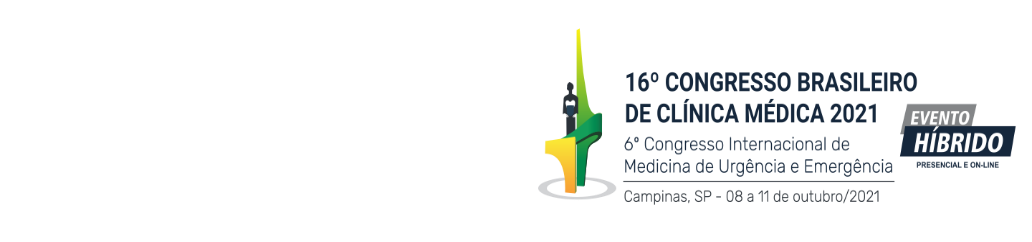